ГУ «Пятигорская СШ»
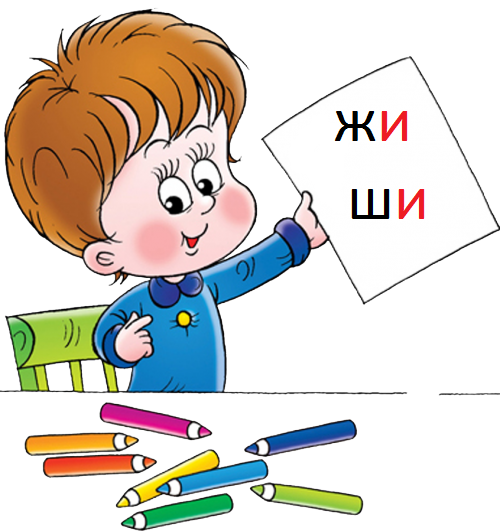 Языковая смена
по русскому языку
5-6 классы

Учитель: Бугатаева Ж.С.
2020 г.
Занимательный русский язык
Цели:
пробудить интерес к русскому языку, к его речевым явлениям, желание познать богатства языка.
 
Задачи:
 

развитие индивидуальных способностей учащихся;
расширение и углубление программного материала;
воспитание любви к великому русскому языку;
 
пробуждение потребности у учащихся к самостоятельной работе над познанием родного языка и над своей речью;
 
совершенствование общего языкового развития школьников.
Тематическое планирование
Ожидаемые результаты
возросший интерес к предмету;
повышение успеваемости по русскому языку;
умение грамотно оценивать языковые ситуации.